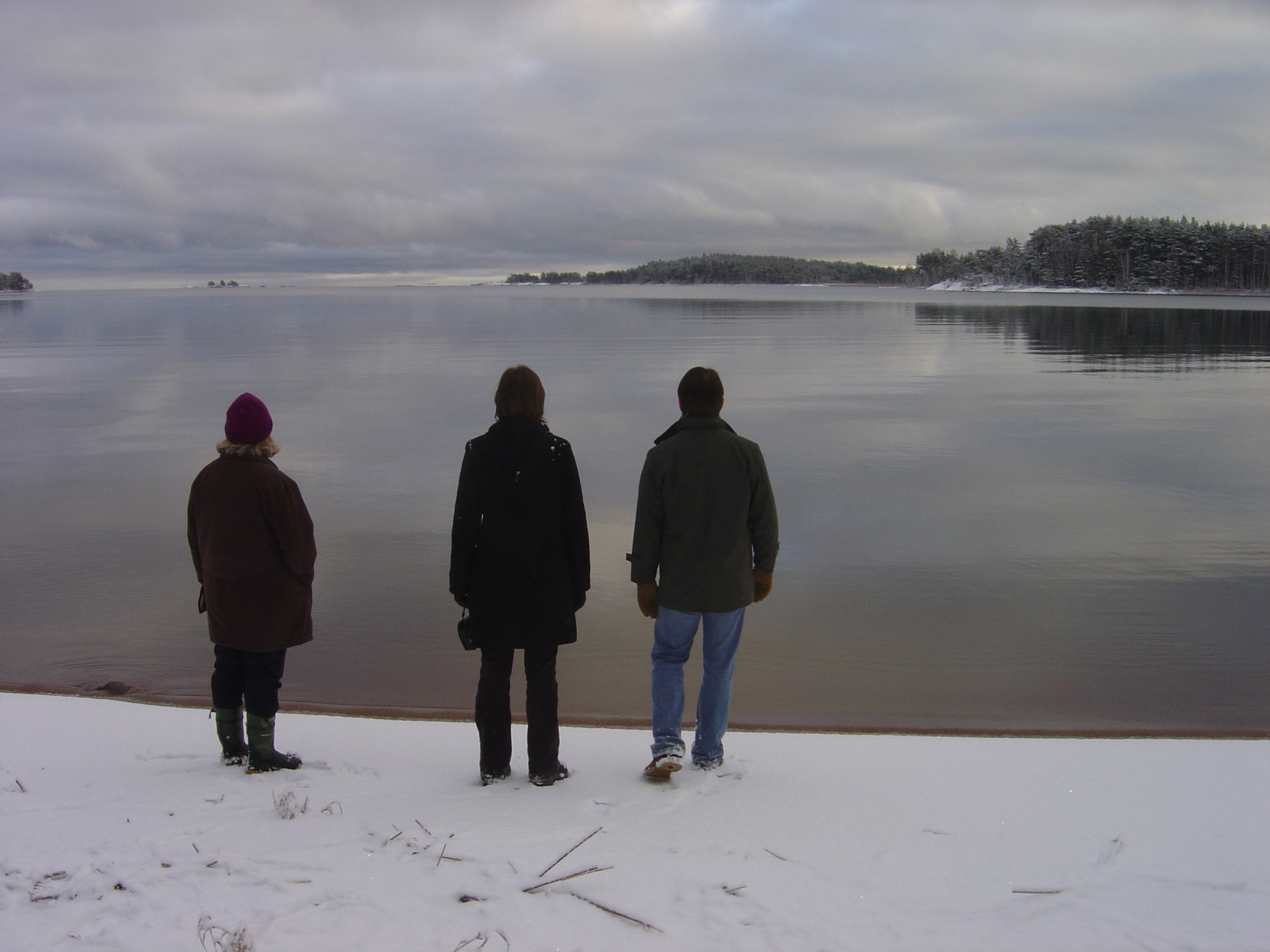 En åldrande befolkning: Perspektiv på de äldres framtida vård, omsorg och inkomststandard
Professor Anders Klevmarken
Nationalekonomiska institutionen
UPPSALA UNIVERSITET
Befolkningen 60+ i förhållande till 20-59 år 2000 och 2050 efter nation
Antal äldre år 2000, 2020 och 2040
År      Män  Index   Kvinnor Index    Totalt Index
Antal 65+ (1000-tal)
     650   100       881     100        1531   100
2010	  778   120       956     109        1735    113
2020     966   149     1108     126        2074   135
   1194   184     1312     149        2506   164

Antal 80+ (1000-tal)
     160   100       293    100           453   100
2010	  184   115       312    106           495   109
     217   136       320    109           537   119
     368   230       471    161           839   185

Källa: Befolkningsframskrivningar, www.SCB.se  2010-04-07
Forskningsprojektet ”The Old Baby Boomers”
Hur mycket vård och omsorg kommer de framtida stora generationerna av åldringar att behöva?
Kan de räkna med samma hjälp av anhöriga som i dag?
Hur stora blir kostnaderna för vården och omsorgen?
”The Old Baby Boomers”
Kommer skatteintäkterna från hushållen (med nuvarande skattesystem) att öka i proportion till kostnaderna för vård och omsorg?
Kommer framtidens pensionärer att ha inkomster och tillgångar som de kan använda för att betala sin vård och omsorg?
”The Old Baby Boomers”
Studier av
Hälsoutvecklingen i Sverige
Utnyttjandet av sjukskrivning, slutenvård och omsorg för äldre
Migrationen inom Sverige och närheten till anhöriga
Vem som går i pension när
Inkomstutvecklingen för de äldre i förhållande till de förvärvsarbetandes
Förmögenhetsfördelningens förändring när befolkningen åldras
Mikrosimulering av framtidsscenarier med finansdepartementets modell SESIM
[Speaker Notes: De modeller vi använt har anpassats till finansdepartementets s k mikrosimuleringsmodell SESIM och byggts in i den. Den utbyggda modellen har sedan använts för att simulera hur befolkningen åldras och konsekvenserna av detta]
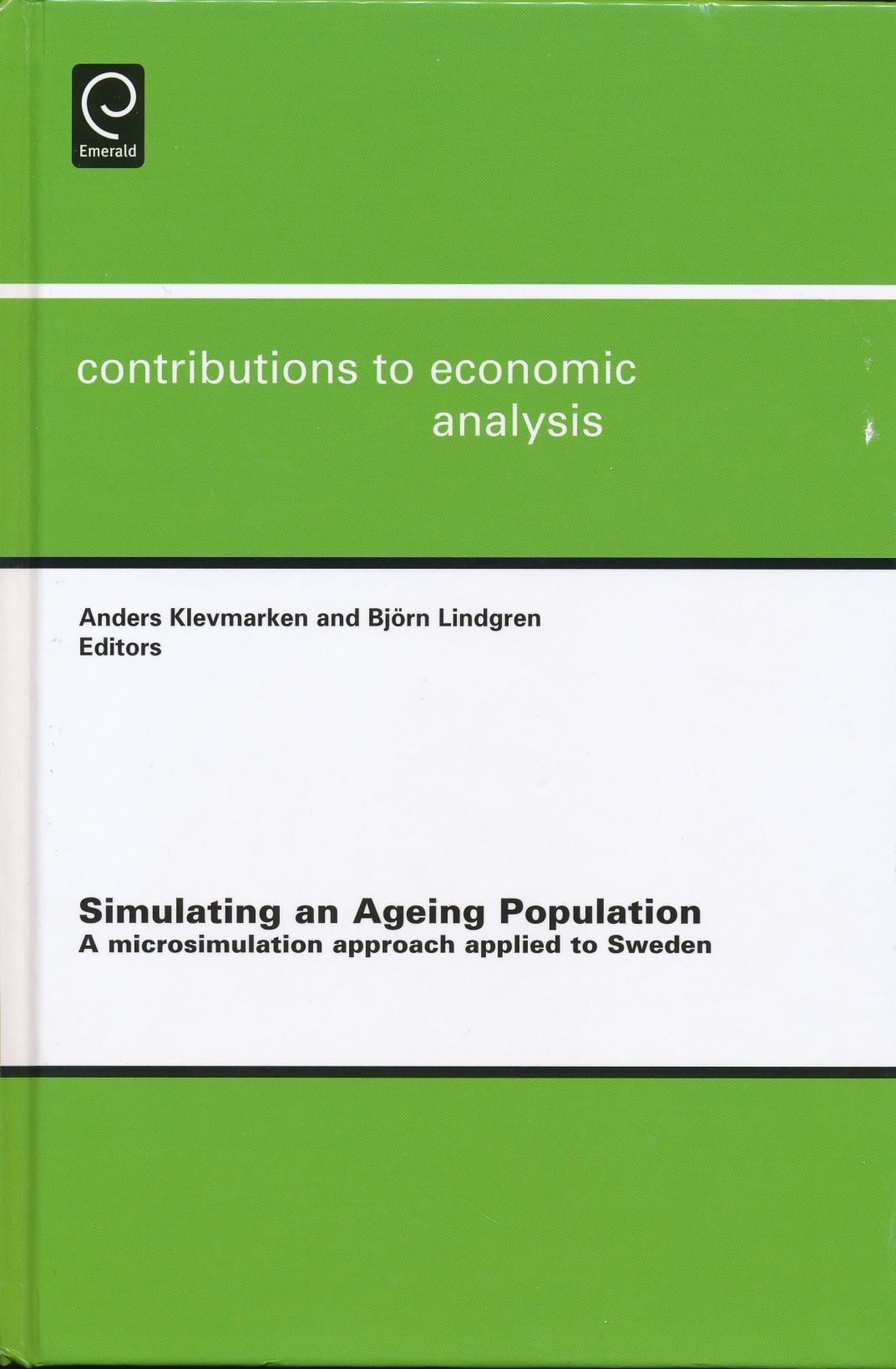 Emerald Group Publishing Limited 2008
ISBN: 978-0-444-53253-4
”The Old Baby Boomers”
Kan man genom att stimulera de förvärvsaktiva generationerna att gå senare i pension, genom att välkomna fler immigranter till Sverige eller genom att förbättra folkhälsan få en bättre balans mellan behovet av vård och omsorg och de resurser som kan avsättas för detta ändamål?
”The Old Baby Boomers”
Kommer framtidens pensionärer att ha inkomster och tillgångar som de kan använda för att betala sin vård och omsorg?
A benchmark scenario
Demographic changes aligned to the main 
	projections of Statistics Sweden
Annual rate of change in inflation (CPI)	2.00%
Annual real general increase in wage rates	2.00%
Short-term interest rate				4.00%
Long-term interest rate				5.00%
Dividends						2.50%
Rate of change in prices on stocks 
	and shares						3.75%
7.Change in  the market value of single 
	family houses  						3.50%
8. Retirement no later than at age 65
Simulated population shares in work, retirement and disability; all age groups
Dependency ratios (retired/working) by year and scenario
Hälsoutvecklingen
HälsoutvecklingenSimulated population 50-74 shares for each health category, 2000-2040.
Hälsoutvecklingen 2000-2040 för personer äldre än 74 år
Simulated average days of inpatient care by age 0-100 for cross-sectional populations of 2000, 2020, and 2040. Men and women
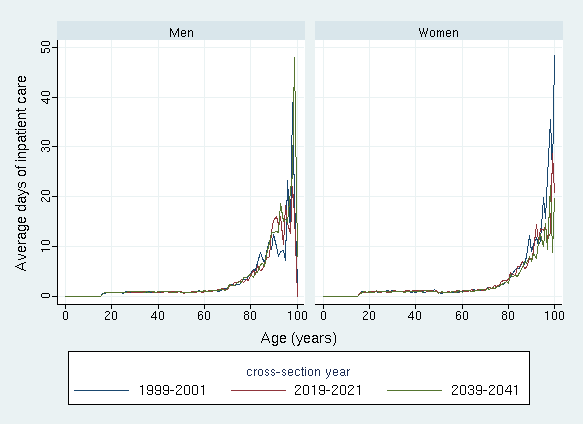 Simulated average number of days of inpatient care for the 75+ population 2000-2040. Men and women
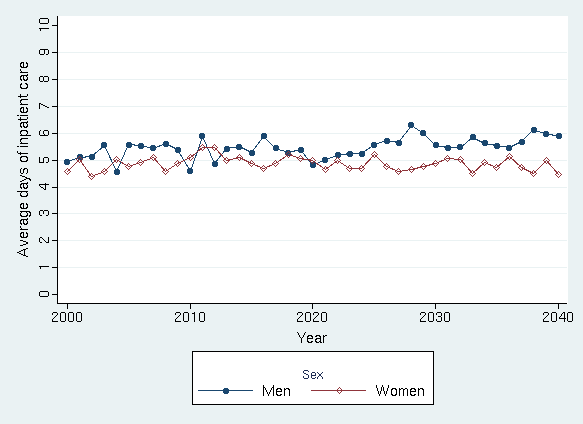 Simulated total number of days of inpatient care for the 75+ population. Men and women
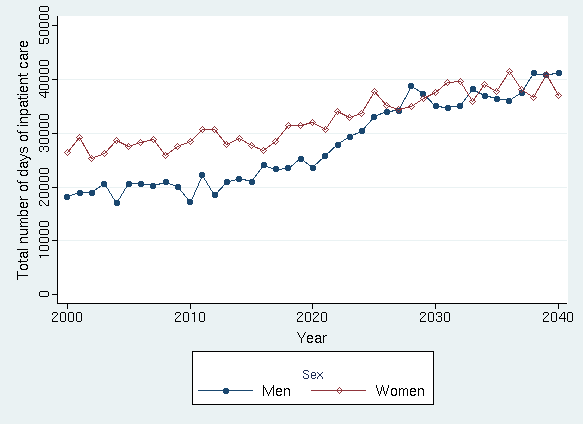 Simulated total number of days of inpatient care for the total 0-100 population. Men and women
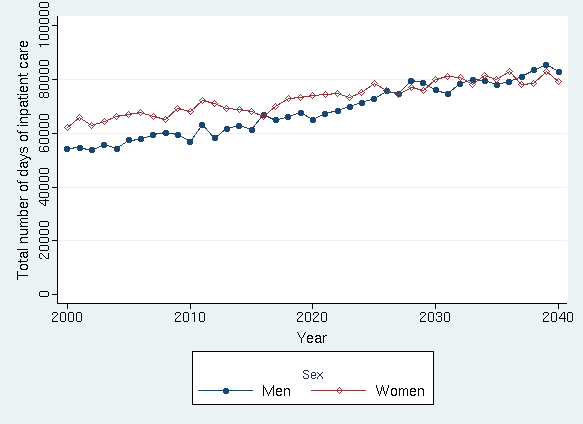 Genomsnittligt och totalt antal dagar i sluten sjukhusvårdvård för personer 65+
Year	Average no of days	                 Total no of days (1000)
           Base      Improved  Improved        Base        Improved	Improved
           scenario health      health &	 scenario  health	health &
		             lower death		                       lower death		             risks				              risks
2000	3.2	3.3	  3.2	               4954	     5068	  4990
2020	3.2	3.1	  3.5	               6495	     6270	  8117
2040	3.4	2.9	  4.0	               8396	     7241	12087
Antal personer med heldygnsomsorg (1000-tal)
Antal personer med hemtjänst (1000-tal)
[Speaker Notes: Det är huvudsakligen ensamstående och särskilt ensamstående kvinnor som utnyttjar omsorgen]
Totalkostnad för slutenvård, hemtjänst och heldygnsomsorg för personer som är 65+
_______________________________________________________
År     Totalkostnad       Andel av totalkostnad            Totalkostnad         
                  (milj.kr. i       ___________________________   som andel (%)  
                  fasta priser)  Slutenvård   Hemtjänst   Hel-       av hushållens       	   			                   dygns-   direkta        	                                                                      	                                                          omsorg  skatter	

     2000      92231          0.365       	0.240          0.395 	20.5
     2020    166719          0.396       	0.204          0.400 	24.9
     2040    339297          0.363       	0.211          0.426	36.2
Totalkostnad för slutenvård, hemtjänst och heldygnsomsorg för personer som är 65+, efter scenario
Andel personer 65+ som har åtminstone ett barn boende i samma arbetskraftsområde.
[Speaker Notes: Det är främst ensamstående som saknar nära anhöriga inom ”hjälpavstånd”]
Genomsnittlig taxerad inkomst för pensionärer efter ålder och födelsekohort i förhållande till genomsnittlig taxerad inkomst för personer 20-64 år gamla
Medianinkomsten för 65+ i förhållande till medianinkomsten för 20-64
Ekvivalensskalejusterad disponibel inkomst
Andel fattiga (disponibel inkomst mindre än 50% av medianinkomsten för den vuxna befolkningen) efter födelsekohort och ålder
Andel fattiga bland 65+
Att vara fattig innebär att den ekvivalensskalejusterade disponibla in-komsten är mindre än 50% av befolkningens ekvivalenskalejusterade medianinkomst och att nettoförmögenheten är mindre än 50% av median förmögenheten för hela befolkningen
Genomsnittlig nettoförmögenhet per hushåll i 1999 års priser efter ålder och period
Andel egnahemsägare i åldern 65-69 samt nettoförmögenheten vid 65 mätt i årsinkomster
Vilka inkomster har de som har det största behovet av omsorg?(Procentandel av 65+ i resp. omsorgsform)
År/Typ av omsorg	   Kvartiler av disponibel inkomst	
					1	2	3	4	Alla
2000
Ingen omsorg		46.7	30.8	14.1	8.4	100
Hemhjälp			68.6	18.7	  7.1	5.6	100
Heldygnsomsorg		65.5	22.2	  8.0	4.3	100
2040
Ingen omsorg		53.1	30.7	10.9	5.3	100
Hemhjälp			75.4	17.6	  3.8	3.2	100
Heldygnsomsorg		76.4	14.7	  4.6	4.2	100
Vilka tillgångar har de som har det största behovet av omsorg?(Procentandel av 65+ i resp. omsorgsform)
År/typ av omsorg		Kvartiler av nettoförmögenhet	
					1	2	3	4	Alla
2000
Ingen omsorg		4.7	28.0	27.4	39.9	100
Hemhjälp			2.5	40.2	27.4	29.8	100
Heldygnsomsorg		2.0	39.9	25.8	32.3	100
2040
Ingen omsorg		12.0	17.4	20.8	49.9	100
Hemhjälp			12.4	20.1	18.2	49.3	100
Heldygnsomsorg		11.1	21.6	19.9	47.4	100
Sammanfattning
Om inte relativt färre ska få tillgång på vård och omsorg i framtiden måste utbudet at vård och omsorgstjänster öka i takt med befolkningsökningen i berörda åldergrupper. (Sluten sjukhusvård 70%, hemtjänst 50%, och särskilt boende drygt 80%.)
Kostnaderna i fasta priser för dessa tjänster ser ut att bli minst 3 gånger större än år 2000, och öka  snabbare än skatteintäkterna från hushållen. Detta kan medföra omprioriteringar inom den offentliga sektorn, högre skatter, eller ökade avgifter.
Pensionärernas inkomststandard kommer att minska i förhållande till de arbetande generationerna ju äldre de blir. Yngre pensionärskohorter kommer att få lägre inkomststandard än äldre kohorter, såvida de inte förvärvsarbetar längre.
Sammanfattning
En stor andel av framför allt äldre pensionärer kommer att ha så låga inkomster att de kommer att betecknas som fattiga. Denna grupp kommer inte att ha inkomster som kan betala för vård och omsorg.
40-talisterna är idag förhållandevis förmögna och kommer enligt våra simuleringar att behålla sina tillgångar även i högre ålder. Här kommer således att finnas tillgångar som skulle kunna användas för att bekosta vård och omsorg. En stor del av dessa är dock bundna i den egna bostaden.
Det kommer dock att finnas en relativt stor grupp av vårdbehövande åldringar som både har mycket låga inkomster och små tillgångar. Från denna grupp kommer man inte att kunna utkräva höga avgifter för vård och omsorg.
Sammanfattning
Vi bör inte räkna med att anhöriga kommer att avlasta den offentliga omsorgen
Ökad immigration till Sverige är inte ett särskilt verksamt medel att lätta försörjningsbördan för de äldre,
Däremot är en höjd genomsnittlig pensionsålder det.
Simuleringarna är känsliga för förändringar i dödsriskerna. Lägre dödsrisker för ”unga och medelålders” äldre kan beroende på hälsoutveckling leda till en ansamling av vård- och omsorgsbehövande mycket gamla.
Sammanfattning
Det är risk för ökade regionala obalanser i behovet av vård och omsorg. Landsbygdskommunerna främst i Norrland åldras fortare än genomsnittligt pga utflyttning av yngre, samtidigt som andelen äldre ensamstående också ökar förhållandevis mycket i Stockholmsområdet.
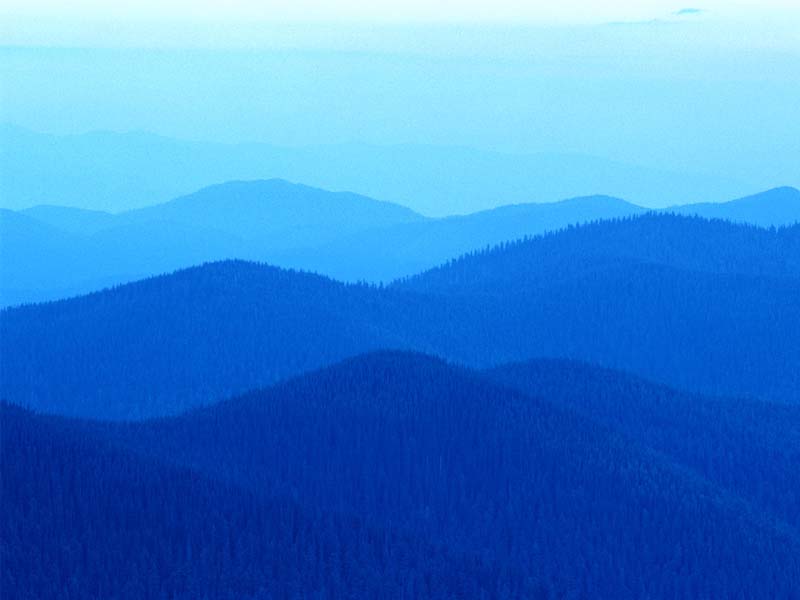